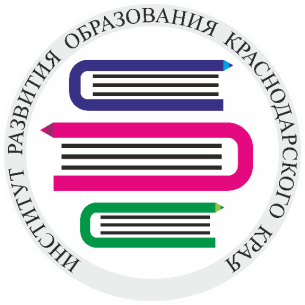 Организационно-методическое обеспечение образовательной деятельности 
с использованием электронного обучения 
и дистанционных образовательных технологий
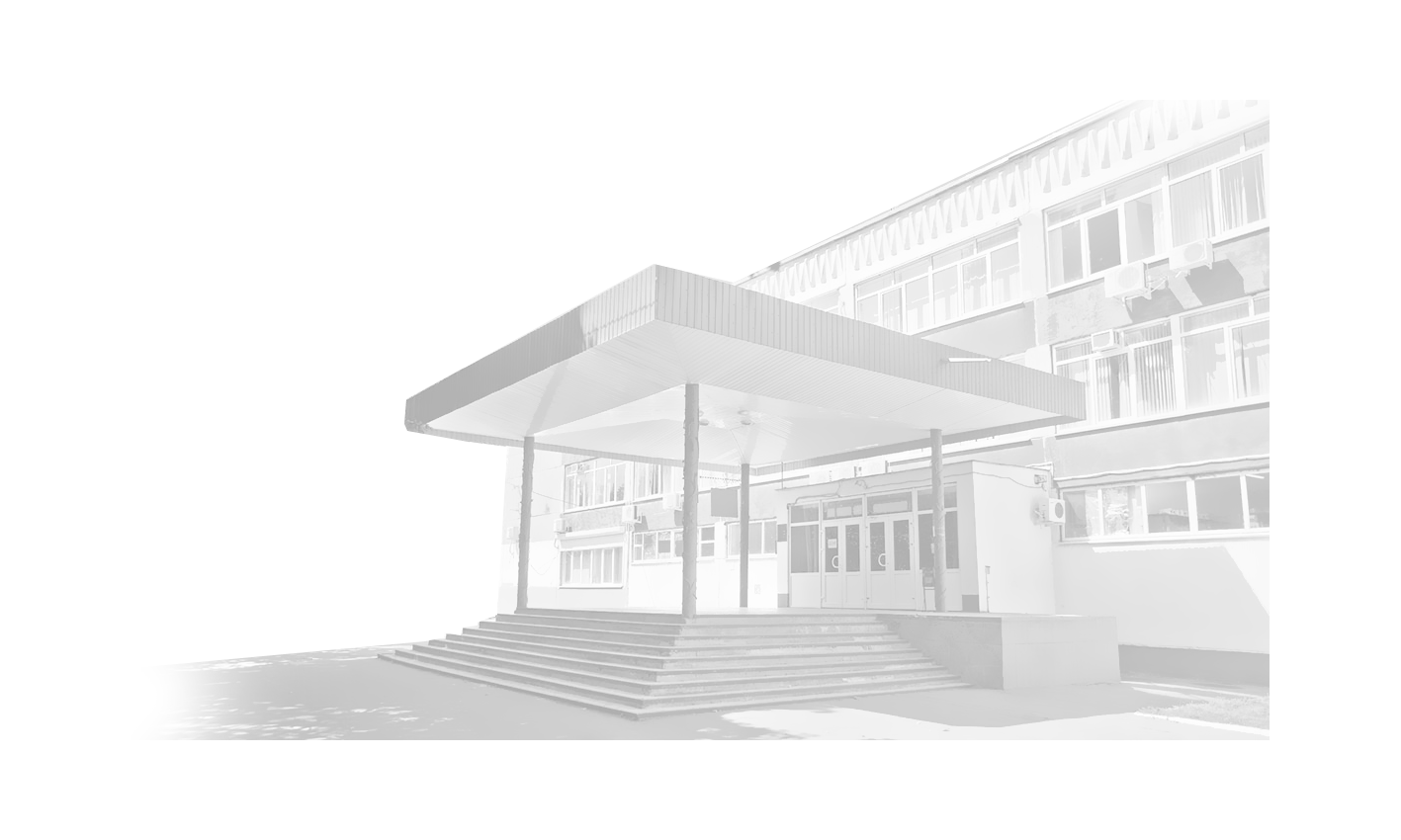 Проректор по учебной работе,к.п.н.,доцент
Терновая Людмила Николаевна
ГБОУ «Институт развития образования» Краснодарского края
www.iro23.ru
e-mail: post@iro23.ru               
тел.: +7 (861) 232-85-78
Алгоритм взаимодействия при реализации электронного обучения и дистанционных образовательных технологий в общеобразовательных организациях  Краснодарского края
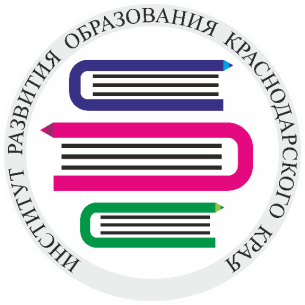 РОДИТЕЛИ
Получение 
информации
УЧИТЕЛЬ
Создание 
условий
Родительский 
контроль
Совместная 
деятельность
ОБУЧАЮЩИЙСЯ
Получение виртуальных консультаций 
(классный руководитель, социальная служба школы)
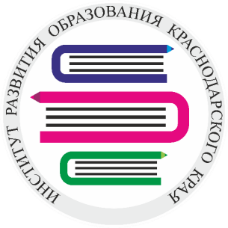 Ресурсы электронного обучения и дистанционных образовательных технологий
Оффлайн
Онлайн
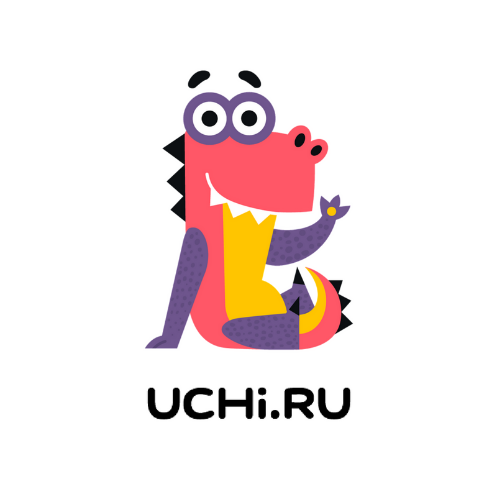 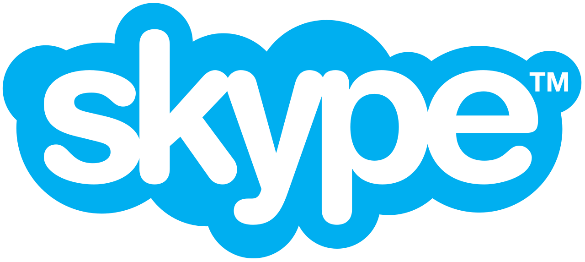 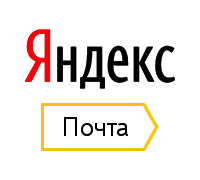 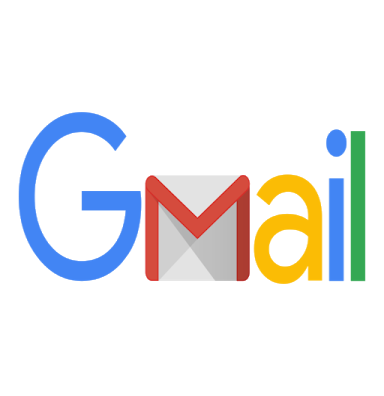 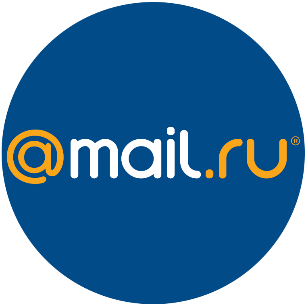 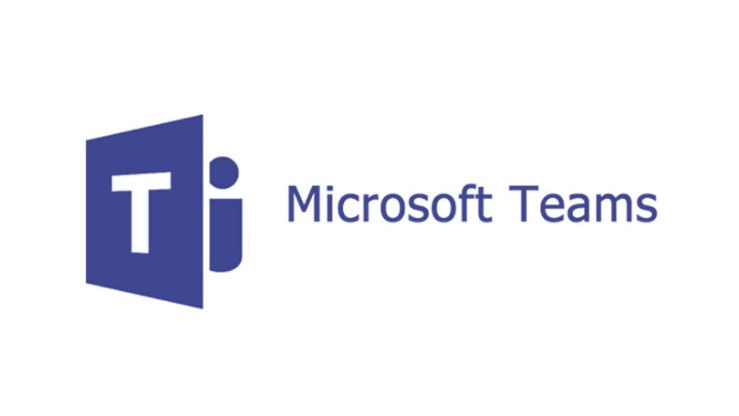 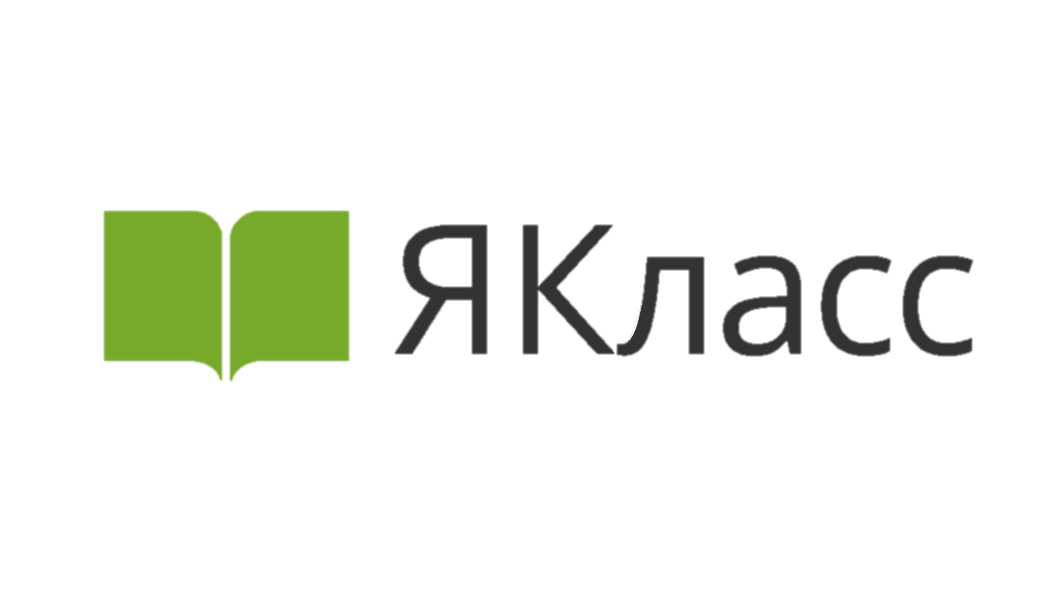 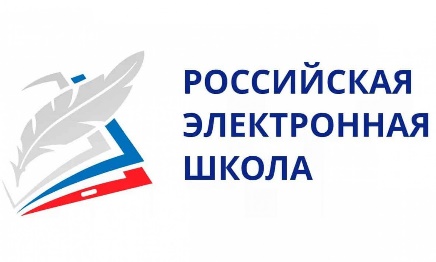 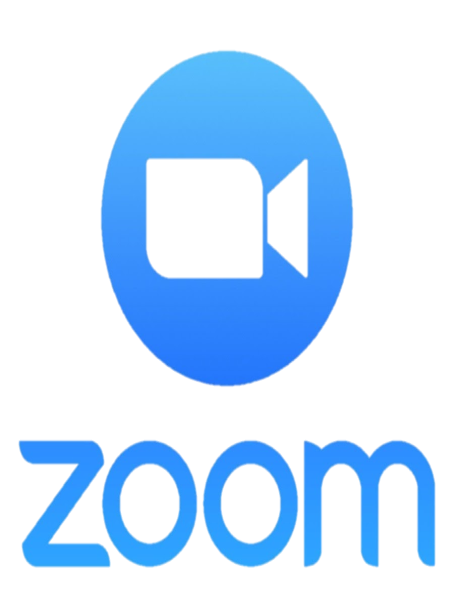 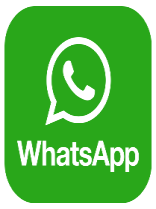 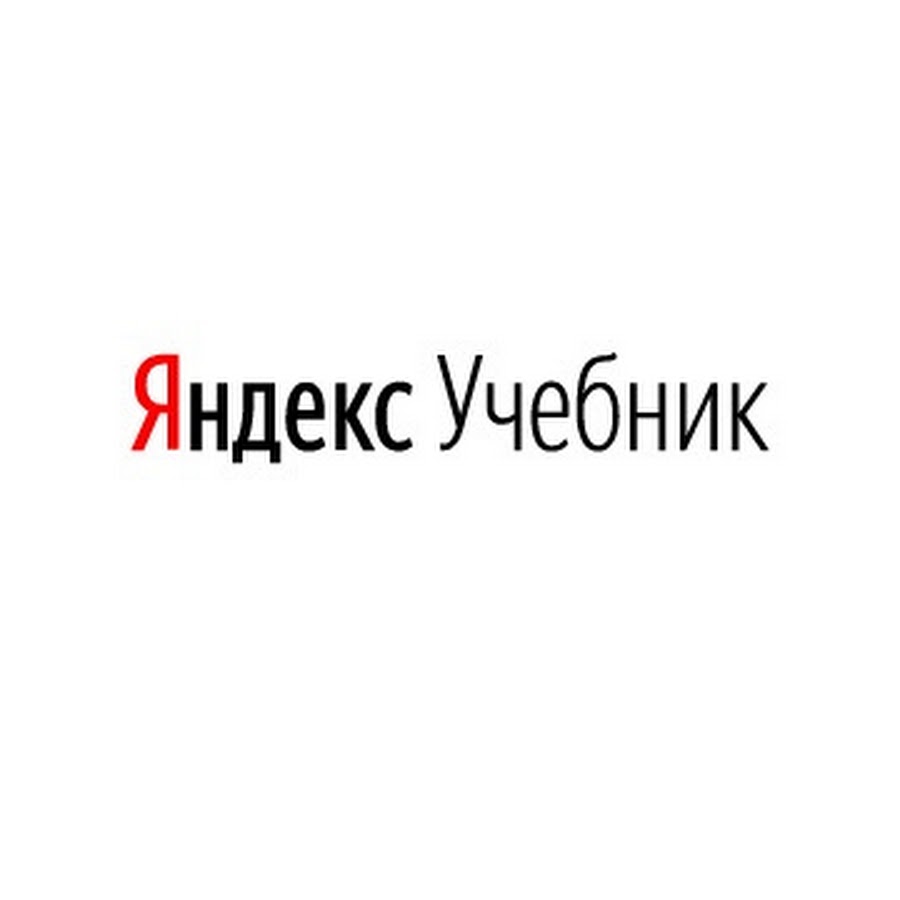 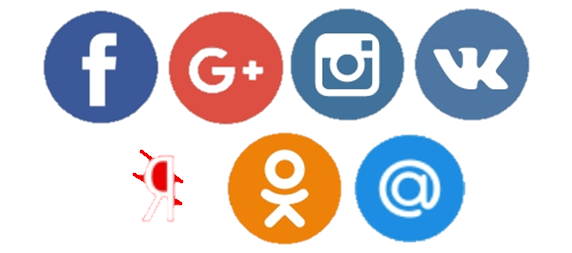 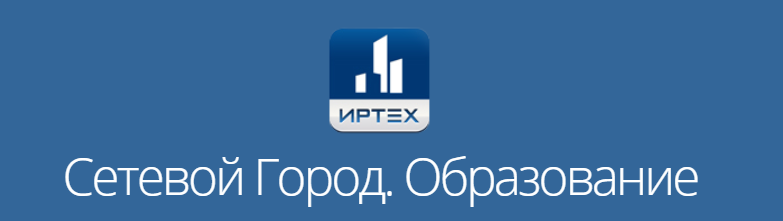 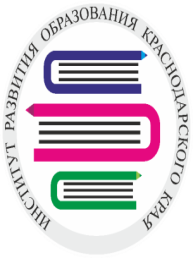 Учитель выставляет в электронный журнал отметки, просмотр доступен ученикам и родителям
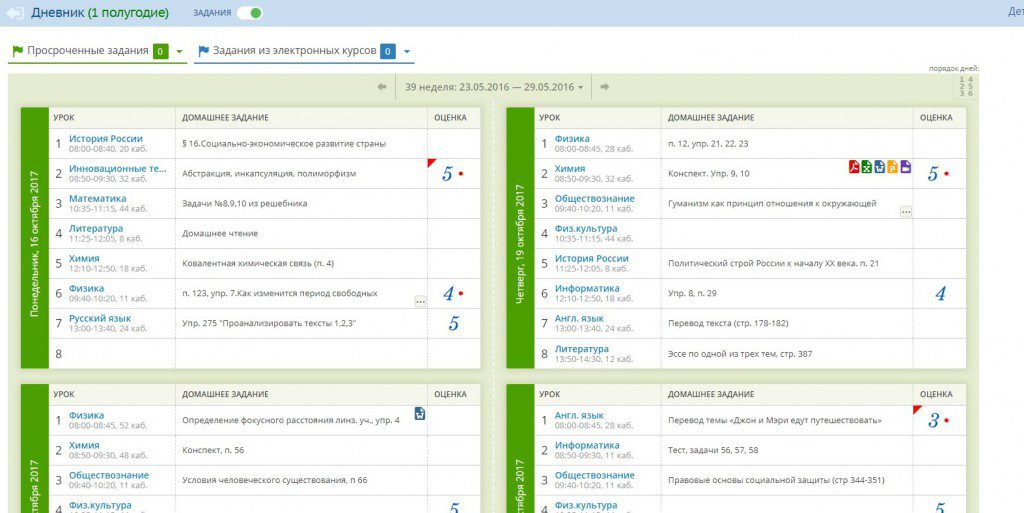 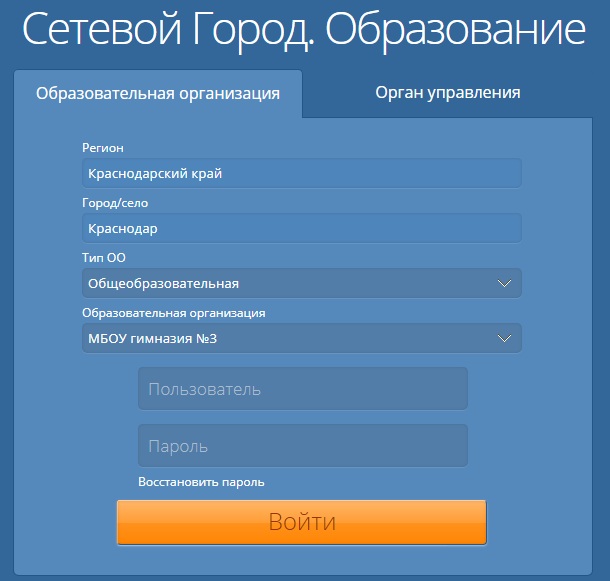 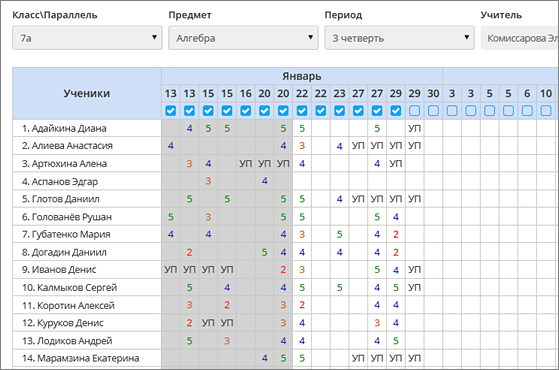 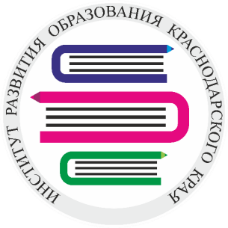 Система дистанционного образования Кубани
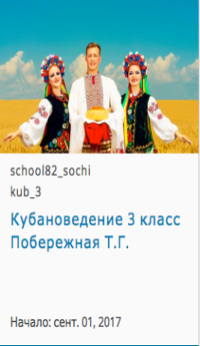 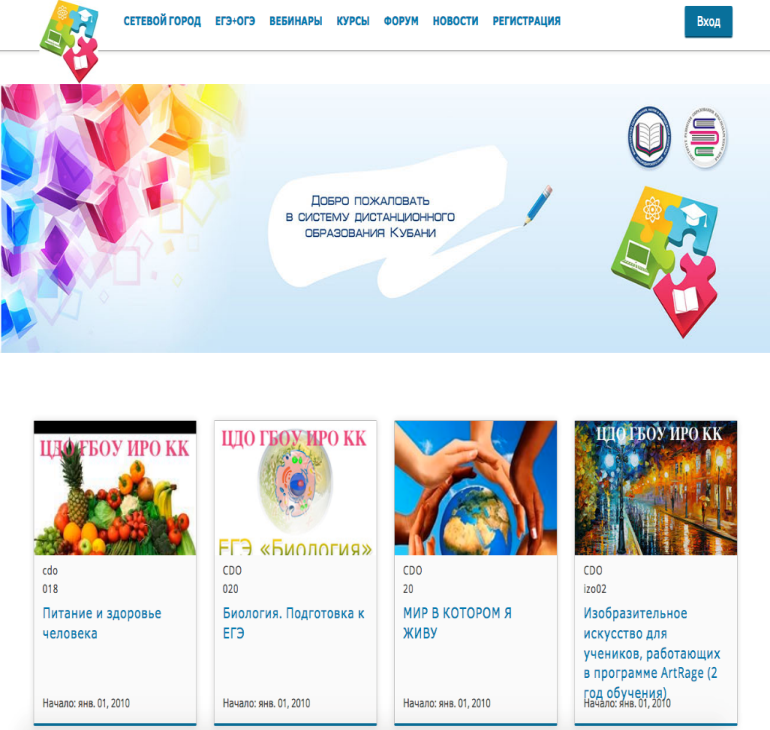 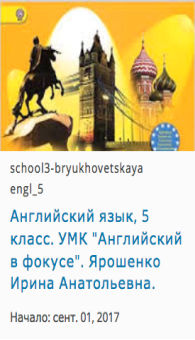 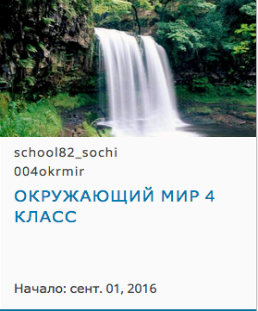 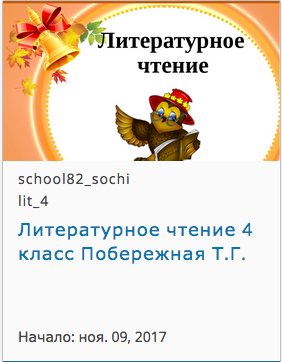 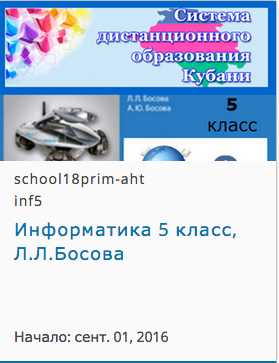 Ярошенко Ирина Анатольевна, МАОУ СОШ №3, Брюховецкий р-н
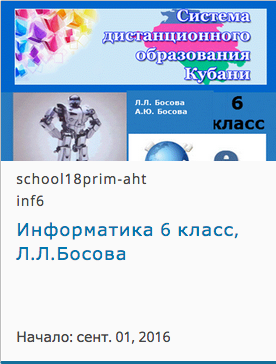 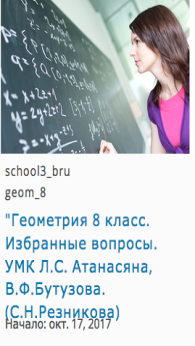 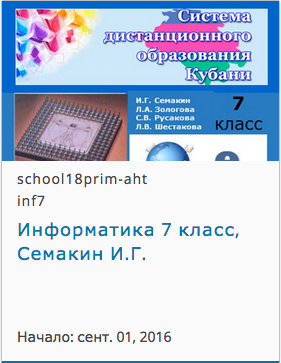 Побережная Татьяна Геннадьевна,  
 МОБУ СОШ № 82, г. Сочи
Резникова Светлана Николаевна, МАОУ СОШ №3, Брюховецкий р-н
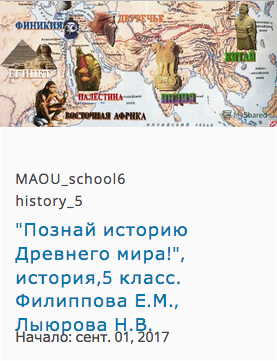 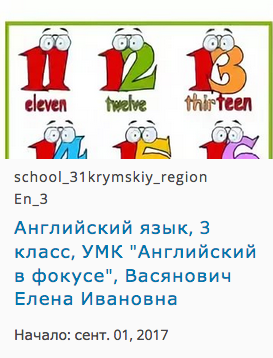 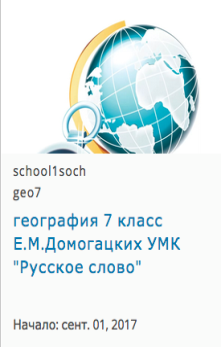 Сергеева Светлана Александровна, 
МАОУ СОШ № 18, Приморско-Ахтарский р-н
Мухина Людмила Прокопьевна,
МАОУ СОШ № 1, Новопокровский р-н
Васянович Елена Ивановна, 
МБОУ СОШ № 31, Крымский р-н
Филиппова Елена Михайловна,
 МАОУ СОШ № 6, г.-к. Анапа